Figure 6. Enhancement effect at population level. (A) Black dots represent cells that had excited responses, and black ...
Cereb Cortex, Volume 17, Issue 4, April 2007, Pages 918–928, https://doi.org/10.1093/cercor/bhl002
The content of this slide may be subject to copyright: please see the slide notes for details.
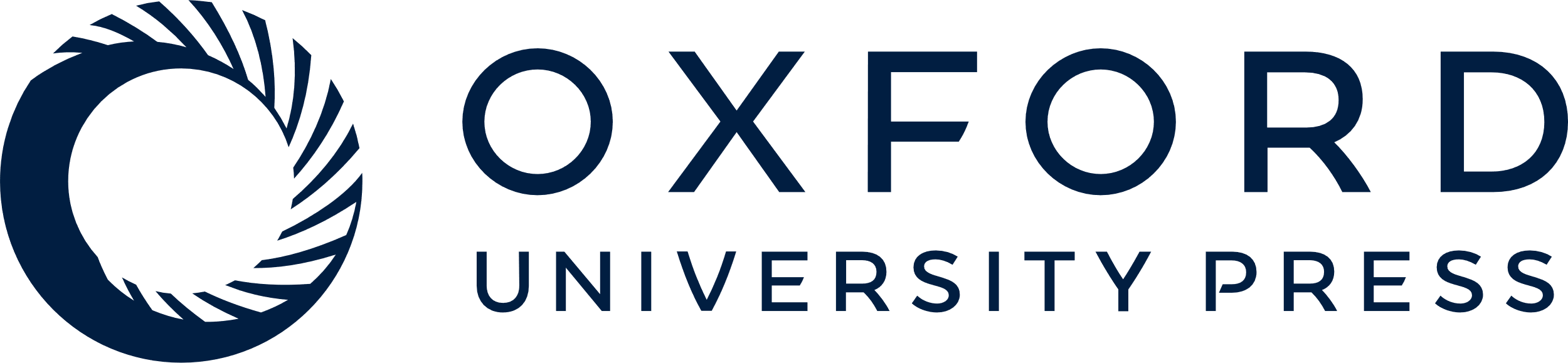 [Speaker Notes: Figure 6. Enhancement effect at population level. (A) Black dots represent cells that had excited responses, and black crosses represent cells that had inhibited responses. Dashed line is x = y. Solid lines are the linear regression based on the first principal component. The legend indicates the number of cells (N), significance of paired t-test (pTT), slope (k), and intercept (b) of regression, when target is moving toward versus away from the RF. (B) Distribution of Toward–Away differences for cells with excited responses. (C) Same for cells with inhibited responses.


Unless provided in the caption above, the following copyright applies to the content of this slide: © The Author 2006. Published by Oxford University Press. All rights reserved. For permissions, please e-mail: journals.permissions@oxfordjournals.org]